The International Year of Lightand Light-based Technologies2015
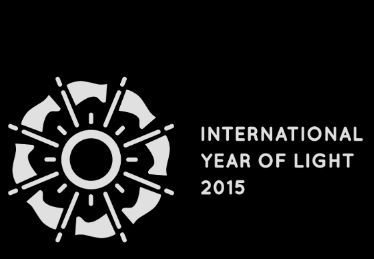 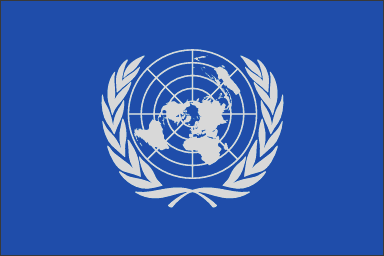 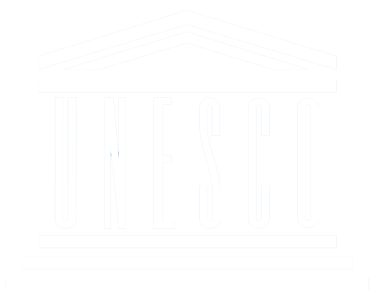 Health
Communications
Economy
Environment
Social
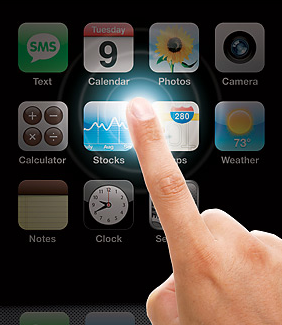 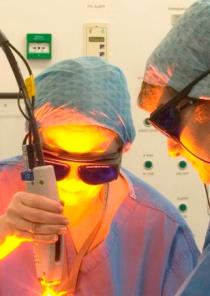 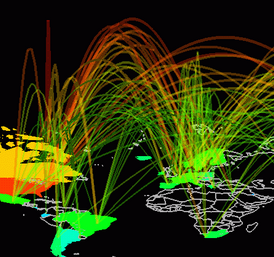 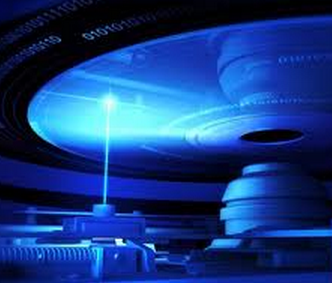 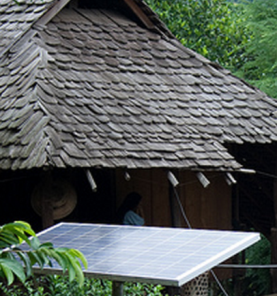 Declared on 20 Dec 2013
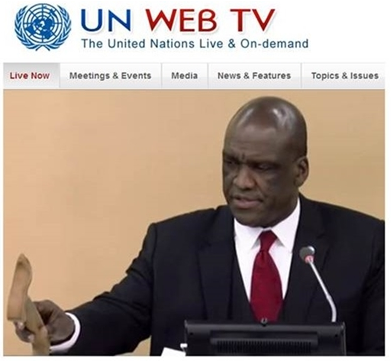 President of the 68th Session of the UN General Assembly formally adopts the resolution for the IYL 2015


“Let there be a Year of Light”
Argentina, Australia, Azerbaijan, Bosnia and Herzegovina, Chile, China, Colombia, Cuba, Dominican Republic, Ecuador, France, Ghana, Guinea, Haiti, Honduras, Israel, Italy, Japan, Mauritius, Mexico, Montenegro, Morocco, Nepal, New Zealand, Nicaragua, Palau, Republic of Korea, Russian Federation, Somalia, Spain, Sri Lanka, Tunisia, Turkey, Ukraine and United States of America
What the UN wantsTo promote light technologies for improved qualityof life in developed and developing world To reduce light pollution and energy wasteTo promote women’s empowerment in scienceTo promote education amongst young peopleTo promote sustainable development
Focus on development
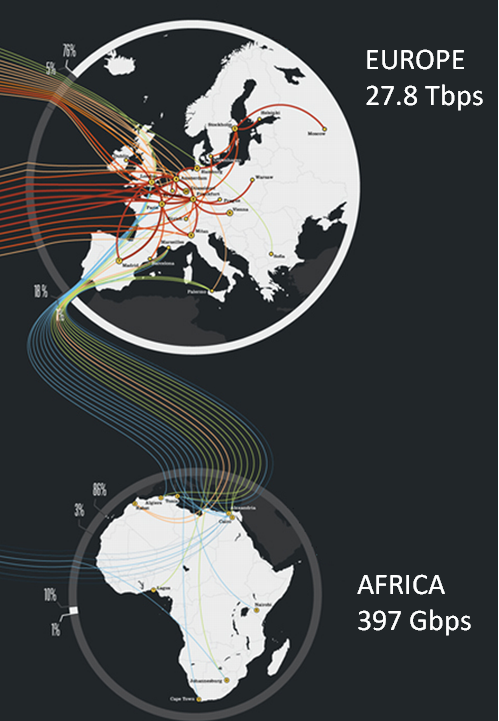 Internet use by population
	75% in Europe
	16% in Africa


Study after sunset is not possible in many developing countries
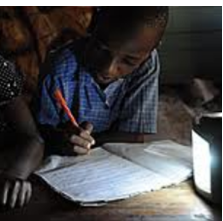 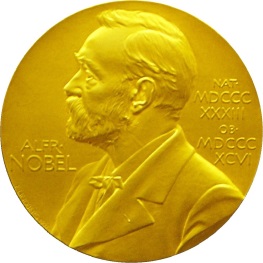 Endorsement
“Light gives us life through photosynthesis, lets us see back in time towards that cosmic big bang, and helps us communicate with the other sentient beings here on Earth. The optics and photonics technologies developed for space exploration have rendered many valuable spin-off applications in everyday life.” 
John Maher (Nobel Prize 2006)

Civilization would not exist without light; light from our Sun and light from the focused and coherent lasers which now have become an important part of our daily lives.  The International Year of Light will surely raise awareness of these powerful discoveries and their present wide-ranging, light-based technologies which are significant contributors to the world market. As importantly, the International Year of Light will inspire future discoveries and applications for one of the most important element of our existence: light.
Ahmed Zewail (Nobel Prize 1999)
Science partnership
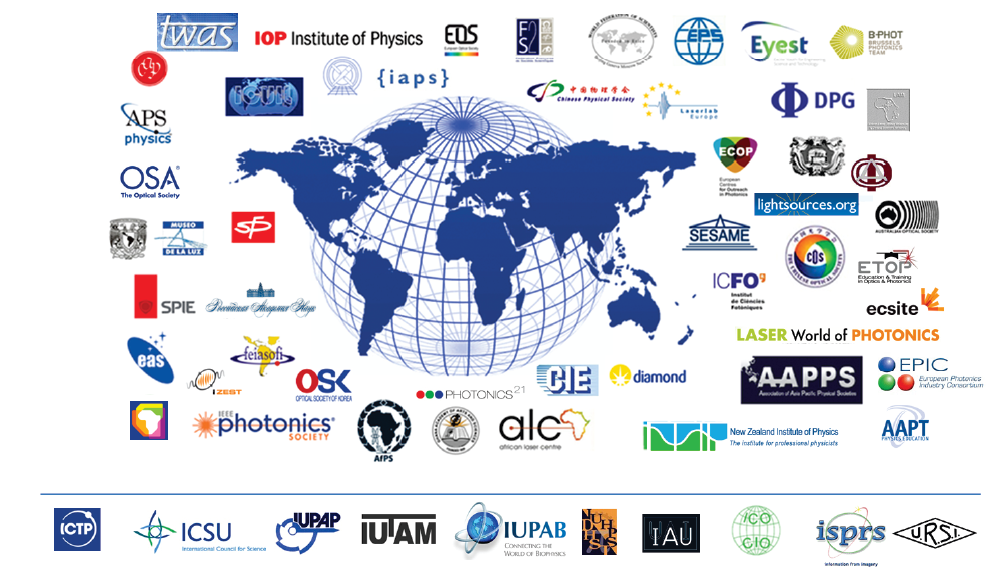 This is like nothing we have ever done before
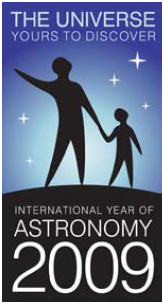 In 2009, the International Year of Astronomy reached 815 million people in 148 nations
The International Year of Lightand Light-based Technologies2015
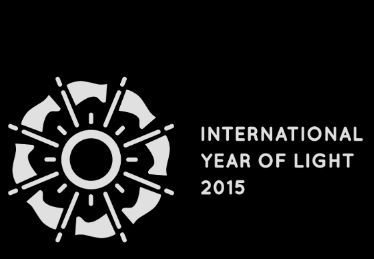 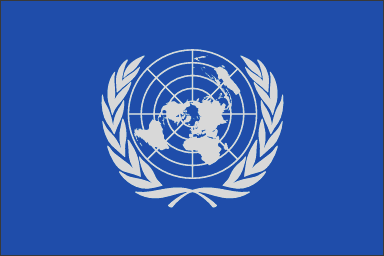 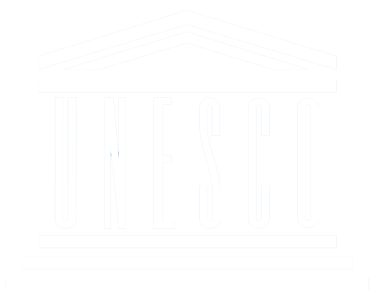 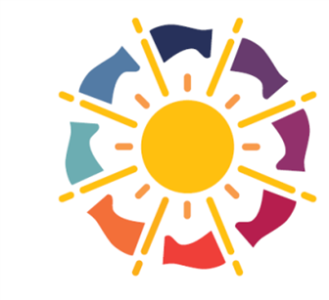 We will only get one chance